23. ROTATING LIGHT
Laplace Witches
Nanjing Foreign Language School
2017.6.29-2017.7.4
2017 IYNT 
23 RORATING LIGHT
01. Problem Review
02. Theoretical Analysis
Laplace Witches
OUTLINE
03. Experimentation and Conclusion
04. Further Discussion and Improvements


05. References
01
PROBLEM REVIEW
Problem 23
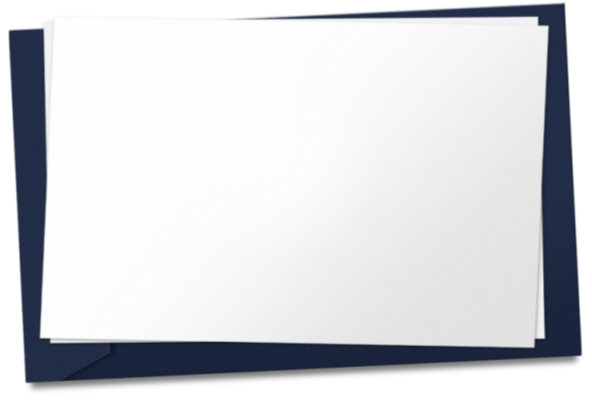 Problem
Some molecules have a property called optical activity: they rotate polarized light.  This property can be observed using a polarizer and a laptop/phone screen as a source of plane polarized light.
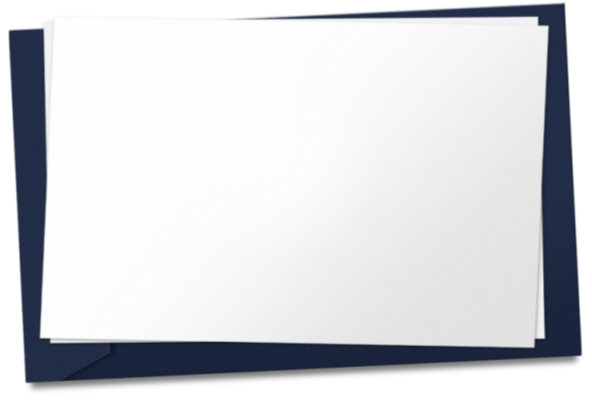 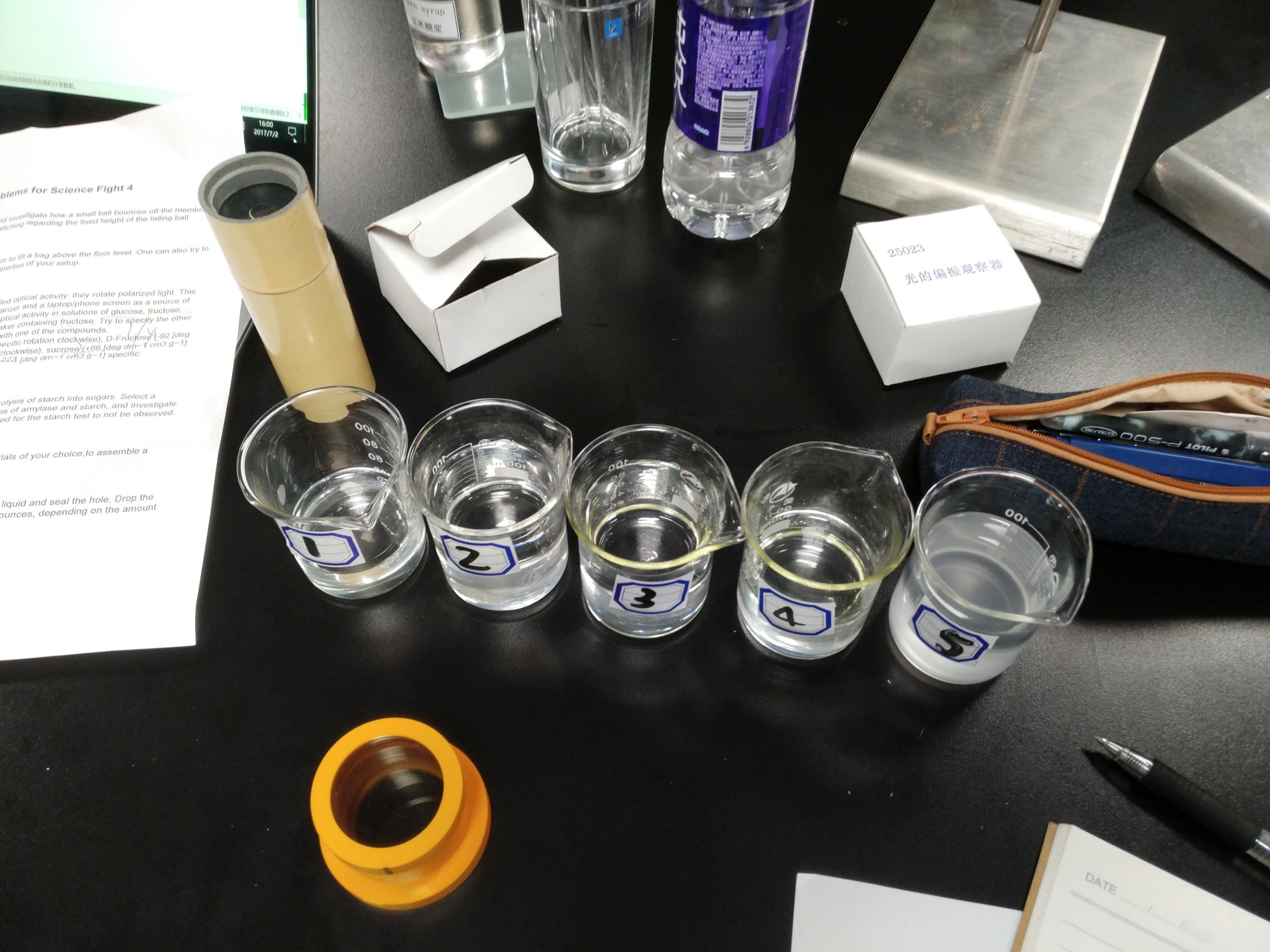 Investigate the optical activity in solutions of glucose, fructose, sucrose, and penicillin V to find the beaker containing fructose. Try to specify the other beaker the other beakers. Note, there are two beakers with one of the compounds.
KEY WORDS ANALYSIS
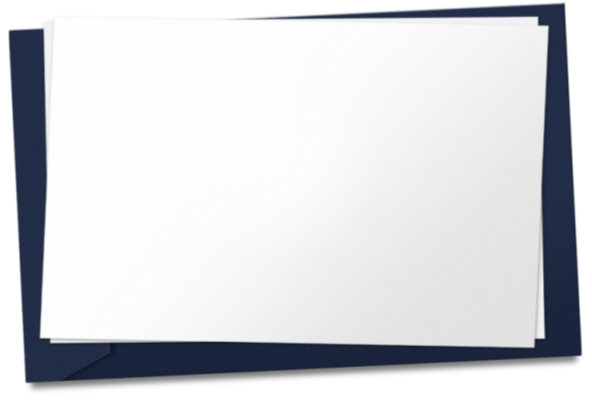 KEY WORDS
Optical Activity
Optical Activity is the ability of a substance to rotate the plane of polarization of plane-polarized light.
KEY WORDS ANALYSIS
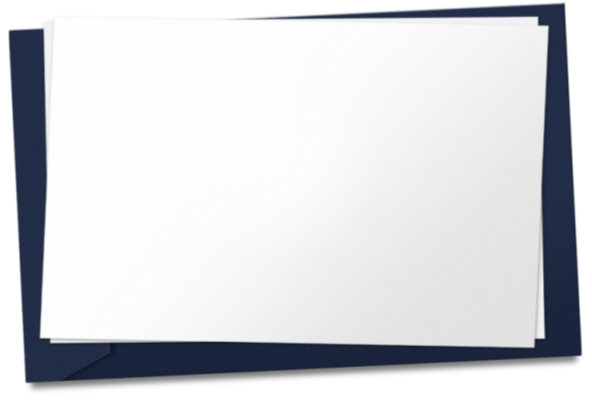 KEY WORDS
2.polarized light
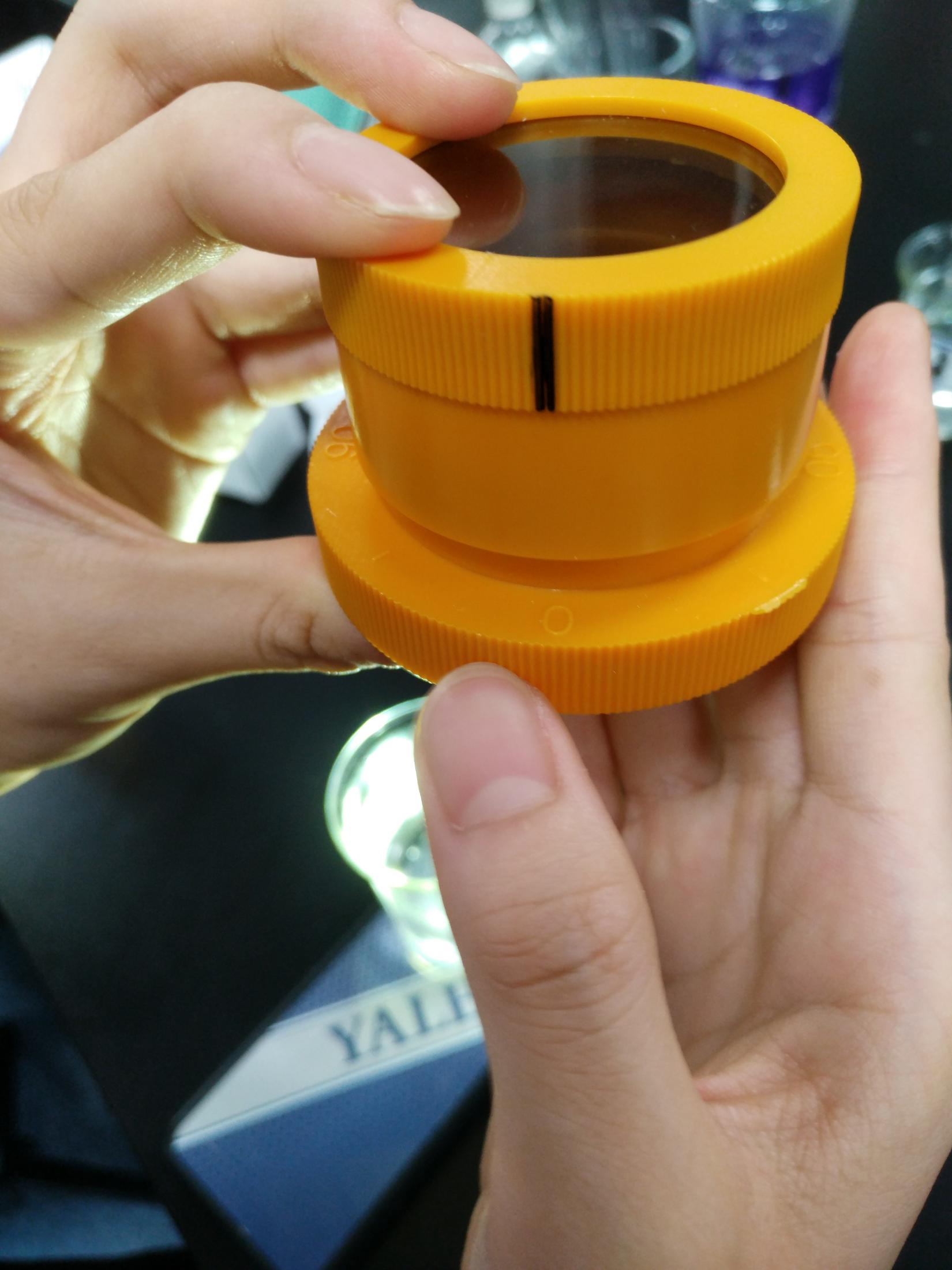 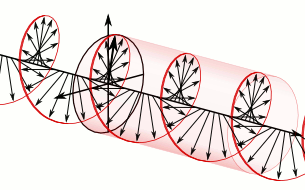 02
Theoretical Analysis
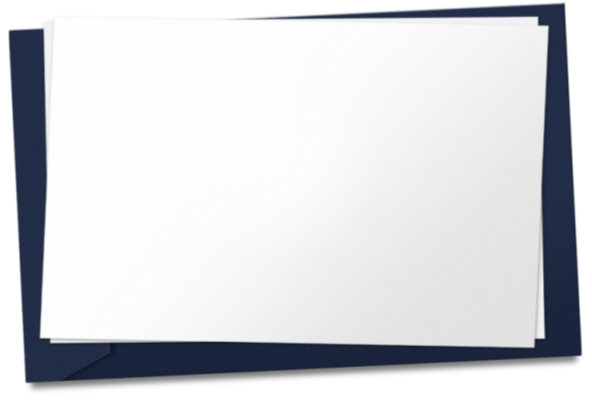 Theoretical Analysis
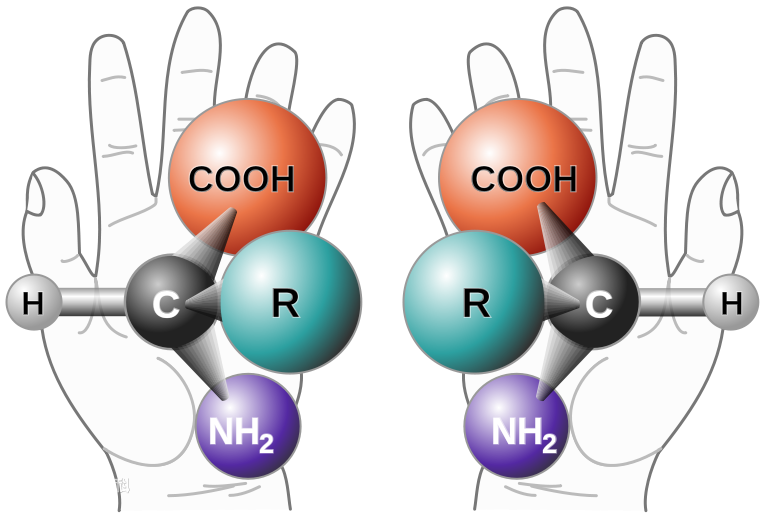 chiral molecules= optical activity

(Chirality=An object or a system is chiral means that it is distinguishable from its mirror image; that is, it cannot be superposed onto it. )
optical rotation
alpha(°):the inclination of the light 
L(dm)：the length of the test tube
(filled with solution=the length of 
solution)
C(g/ml): the concentration of the 
solution
t:temperature
D：the wavelength of the light
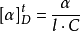 03
EXPERIMENTATION
AND CONCLUSION
PRELIMINARY EXPERIMENT
data
D-Glucos (+53 [deg dm-1cm3g-1], clockwise)

D-Fructose (-92 [deg dm-1cm3g-1], counter clockwise)

Surcrose( +66 [deg dm-1cm3g-1], clockwise)

Penicillin V (+233 [deg dm-1cm3g-1], clockwise)
ructos
EXPERIMENT
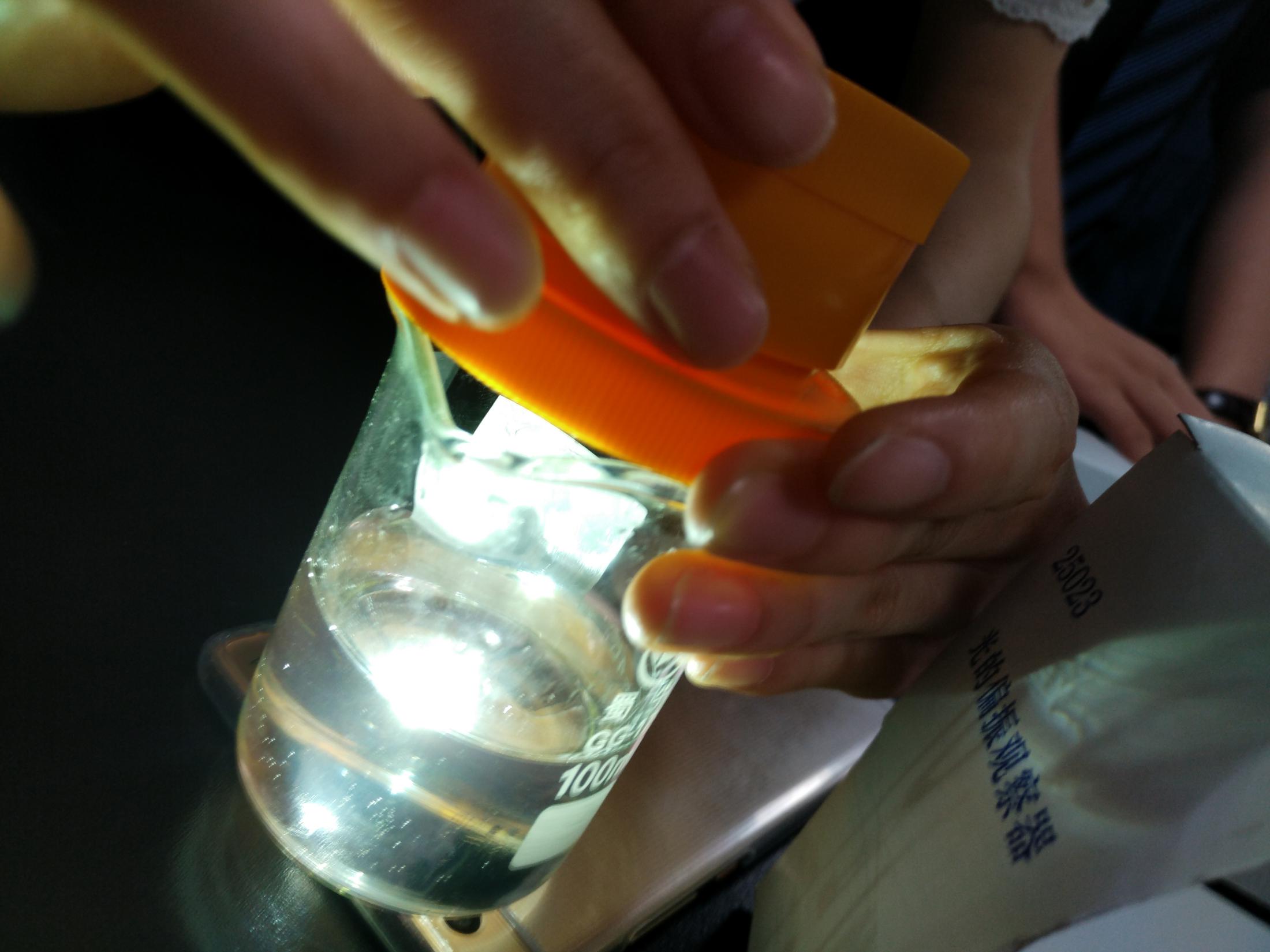 We used the polarized mirror 
to measure the angle of light 
whcih is through the solution.
04
FURTHER DISCUSSION 
AND IMPROVEMENTS
IMPROVEMENTS
Use lights of other colors, such as red light

repeat the experiment 

use equipment with higher accuracy( use a light sensor to measure the light intensity to determine whether the light intensity has reached its maximum point.)

consider the influence of the glass beaker
THANK YOU
PPT模板下载：www.1ppt.com/moban/     行业PPT模板：www.1ppt.com/hangye/ 
节日PPT模板：www.1ppt.com/jieri/           PPT素材下载：www.1ppt.com/sucai/
PPT背景图片：www.1ppt.com/beijing/      PPT图表下载：www.1ppt.com/tubiao/      
优秀PPT下载：www.1ppt.com/xiazai/        PPT教程： www.1ppt.com/powerpoint/      
Word教程： www.1ppt.com/word/              Excel教程：www.1ppt.com/excel/  
资料下载：www.1ppt.com/ziliao/                PPT课件下载：www.1ppt.com/kejian/ 
范文下载：www.1ppt.com/fanwen/             试卷下载：www.1ppt.com/shiti/  
教案下载：www.1ppt.com/jiaoan/        PPT论坛：www.1ppt.cn